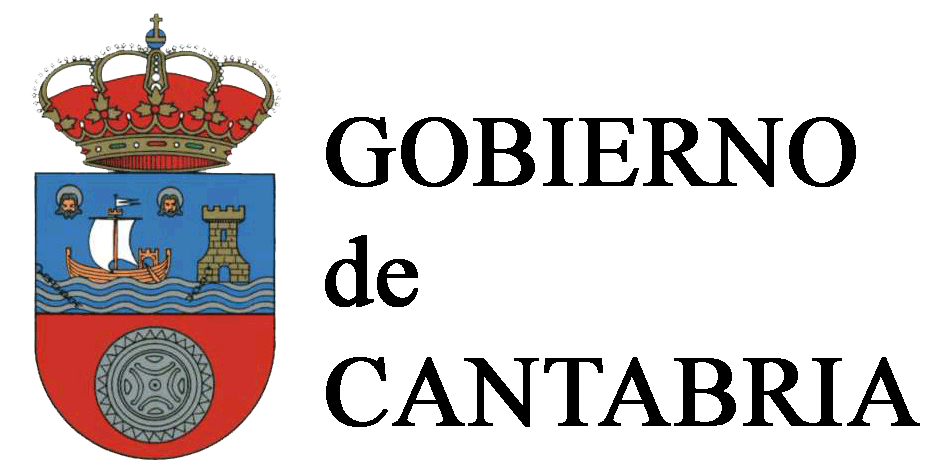 EL SANEAMIENTO EN CANTABRIA
Maite de la Hoz Santos
Técnico de la Subdirección General de Aguas
Dirección General de Obras Hidráulicas y Puertos
Consejería de Obras Públicas, Ordenación del Territorio y Urbanismo
GOBIERNO DE CANTABRIA
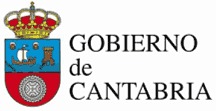 DATOS GENÉRICOS DE CANTABRIA
5.321 Km2
582.357 habitantes
102 municipios
109,53 habitantes/km2
CIFRAS DE POBLACIÓN-DATOS MUNICIPALESc
DENSIDAD POBLACIONAL EN CANTABRIA
FUENTE icane
LEGISLACIÓN EN MATERIA DE SANEAMIENTO EN Cantabria
1,- Ley de Cantabria 2/2014, de 26 de noviembre, de Abastecimiento y Saneamiento de Aguas de la Comunidad Autónoma de Cantabria.



2,- Decreto 33/2015, de 14 de mayo, por el que se aprueba definitivamente el Plan General de Abastecimiento y Saneamiento Cantabria
ZONIFICACIÓN DEL TERRITORIO A EFECTOS DEL SANEAMIENTO
AGLOMERACIÓN
URBANA
338
RURAL
244
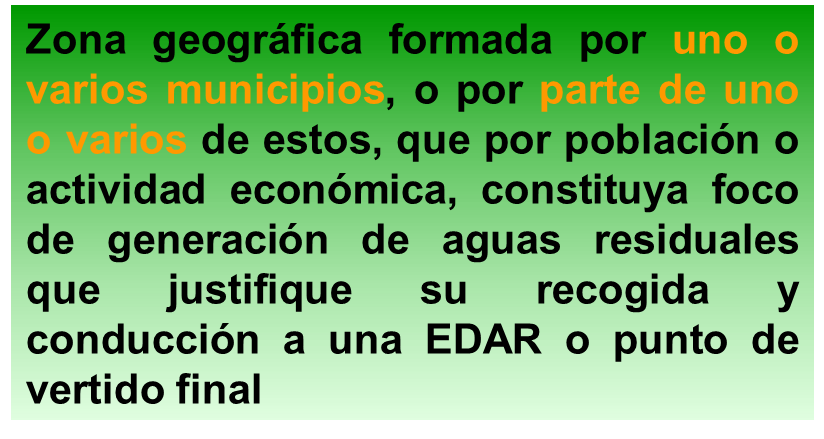 AGLOMERACIÓN
+2.000 hab-eq
19
548.873 h.e
EDARES
19.444 h.e
36
2.000/250 h
330
53
9.834 h.e
250/100 h
101
10.298 h.e
100/25 h
+ 90%
0
3.048 h.e
244
<25 h
Directiva 91/271/CE
UBICACIÓN EDARES EN CANTABRIA
EDARES DE LOS PRINCIPALES SISTEMAS DE SANEAMIENTO EN CANTABRIA
GESTIÓN DE LOS SISTEMAS DE SANEAMIENTO EN CANTABRIA
Actualmente los sistemas de saneamiento y/o EDARes gestionados por la C. A. de Cantabria a través de la empresa pública MARE, se presentan en los siguientes grupos:

En Cantabria existen 19 aglomeraciones urbanas con más de 2.000 habitantes equivalentes, que aseguran el saneamiento adecuado de más del 85% de la población de la región. 
En cuanto a las aglomeraciones de menos de 2.000 hab-eq:

	* Gestión de 45 EDARes, de las cuales 44 vierten a DPH (CHC) y 1 a DPH (CHDuero).
 
El Plan General de Abastecimiento y Saneamiento de Cantabria recoge otras EDARes que son actualmente gestionadas por entidades locales que en un futuro pueden pasar a competencia autonómica mediante la firma de los oportunos Convenios.
PRODUCCIÓN DE AGUA RESIDUAL- estimaciones
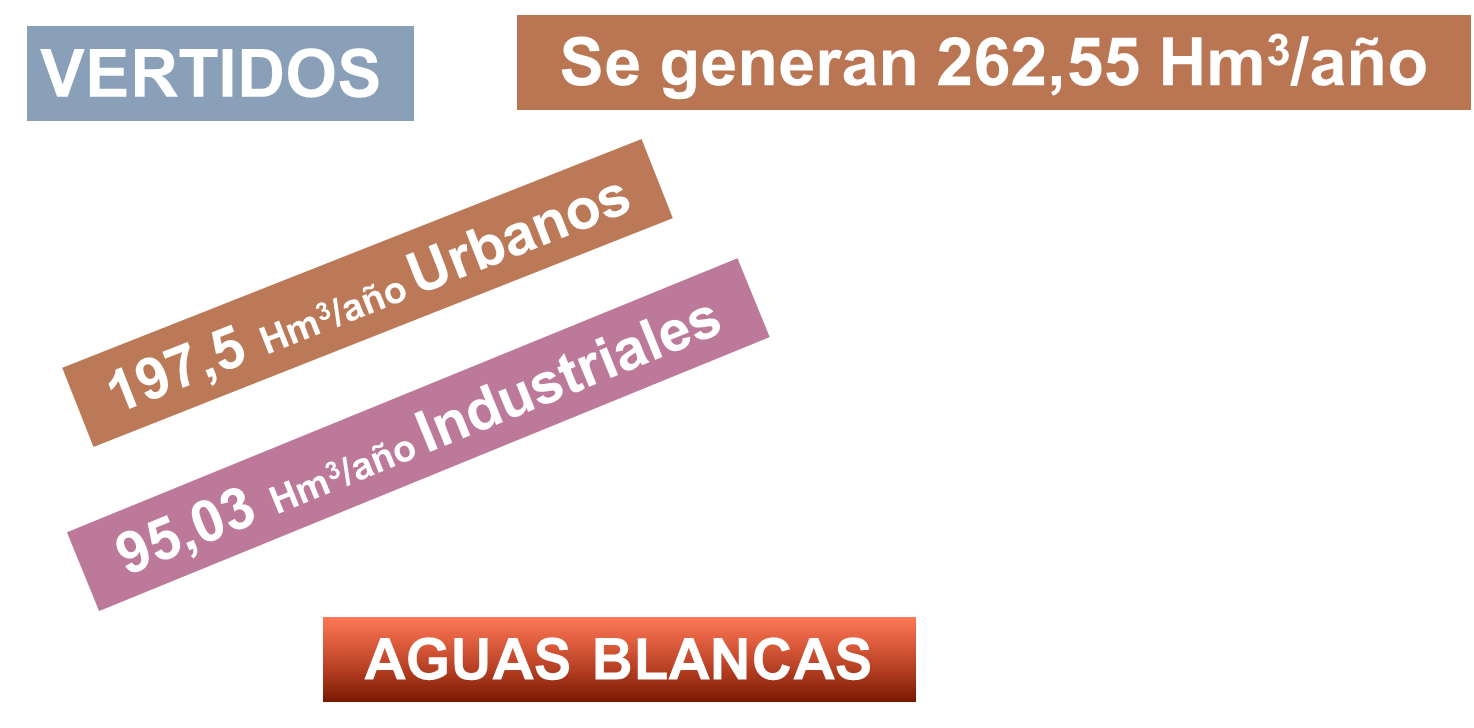 MUCHAS GRACIAS POR SU ATENCIÓN
delahoz_mt@Cantabria.es